Shelbyfield Animal Rescue
Adoptable Pets
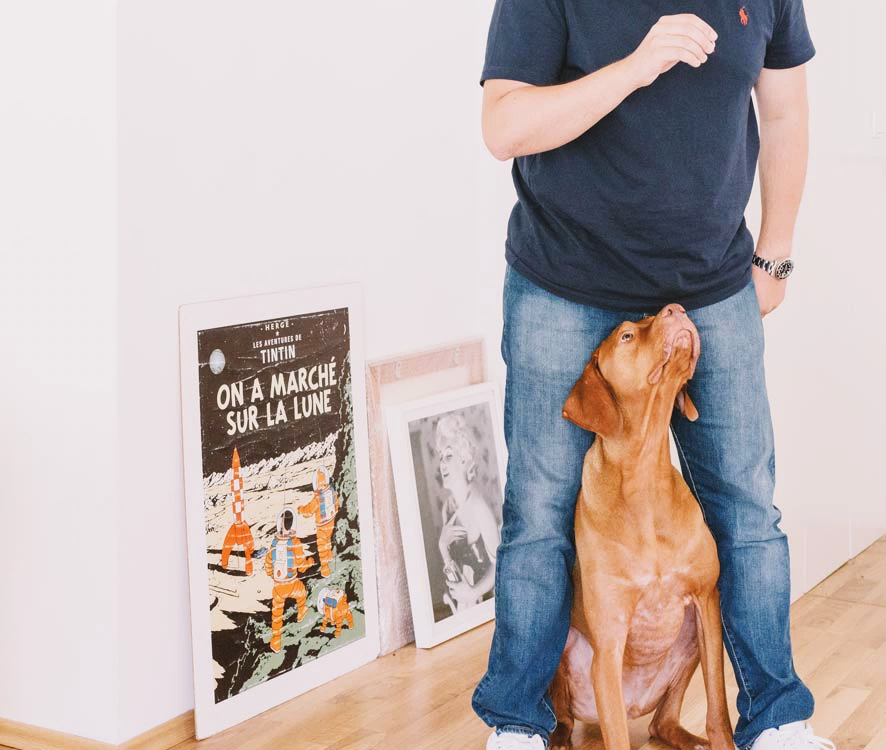 Our Mission
…to rescue, rehabilitate, and re-home stray or unwanted pets.
The volunteers of Shelbyfield Animal Rescue are dedicated to helping animals in need and finding you the perfect pet for your home.
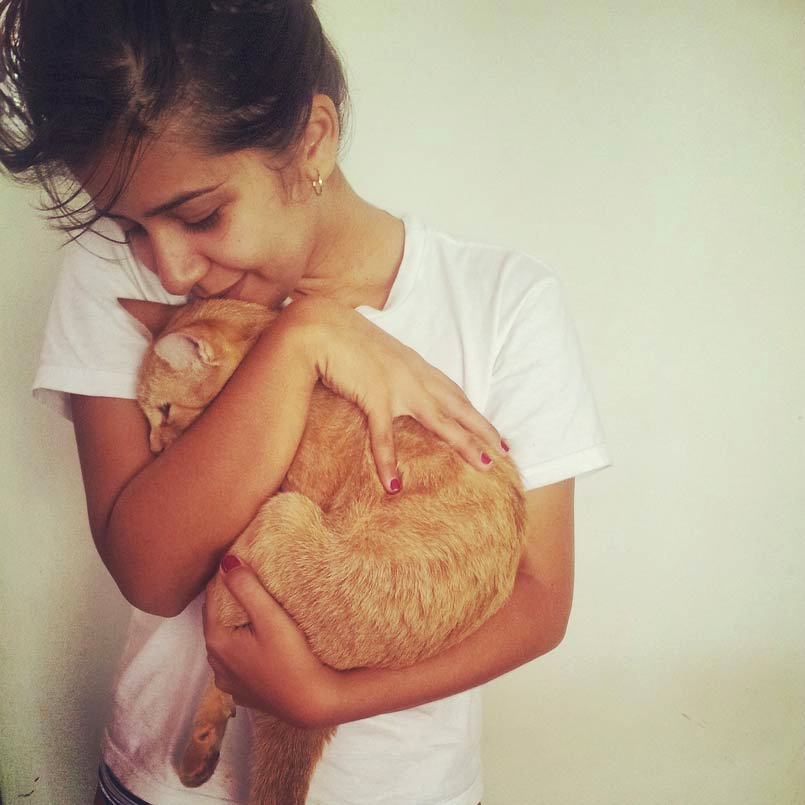 Did you know?
Pet owners experience benefits such as:
Companionship
Social opportunities
Exercise
Stress relief
Lower blood pressure
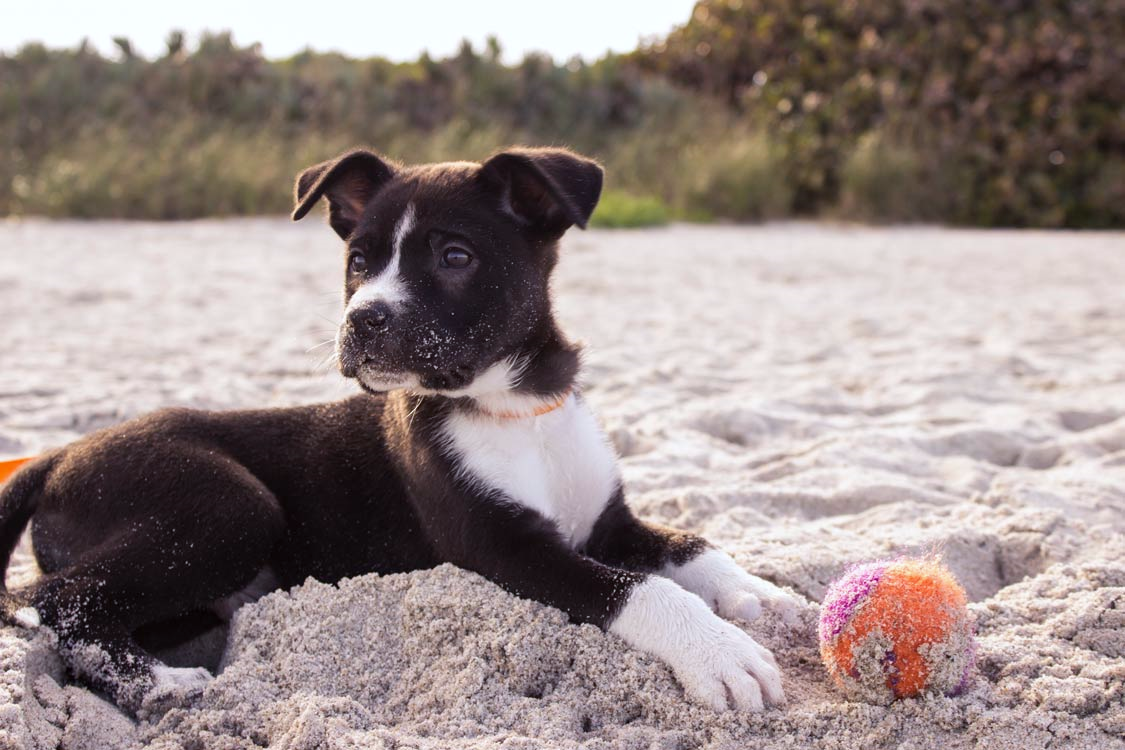 Pogo
Lab mix		Female
5 mos. old		19 lbs.

Likes: Long walks on the beach
Dislikes: Drama
All Warm and Fuzzy Inside
Benefits of Pet Ownership
Man’s Best Friend
Adoptable Dogs
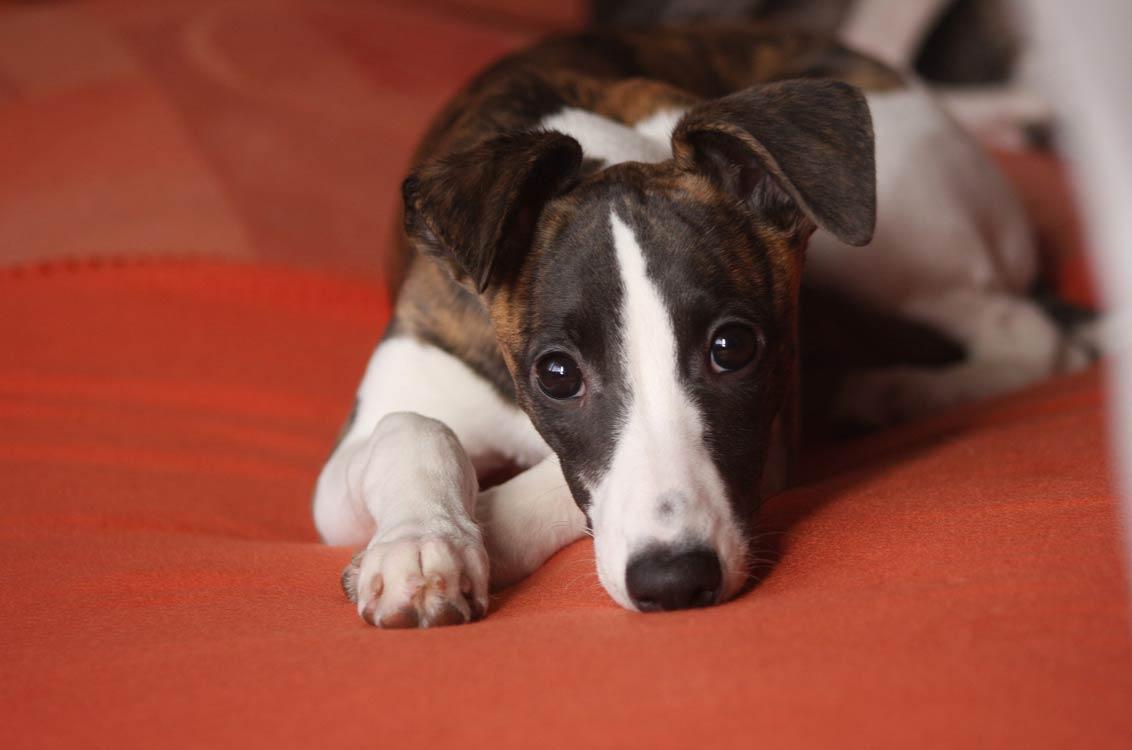 Flapjack
Whippet		Male
9 mos. old		23 lbs.

Likes: Literature, philosophy
Dislikes: Misspelled words
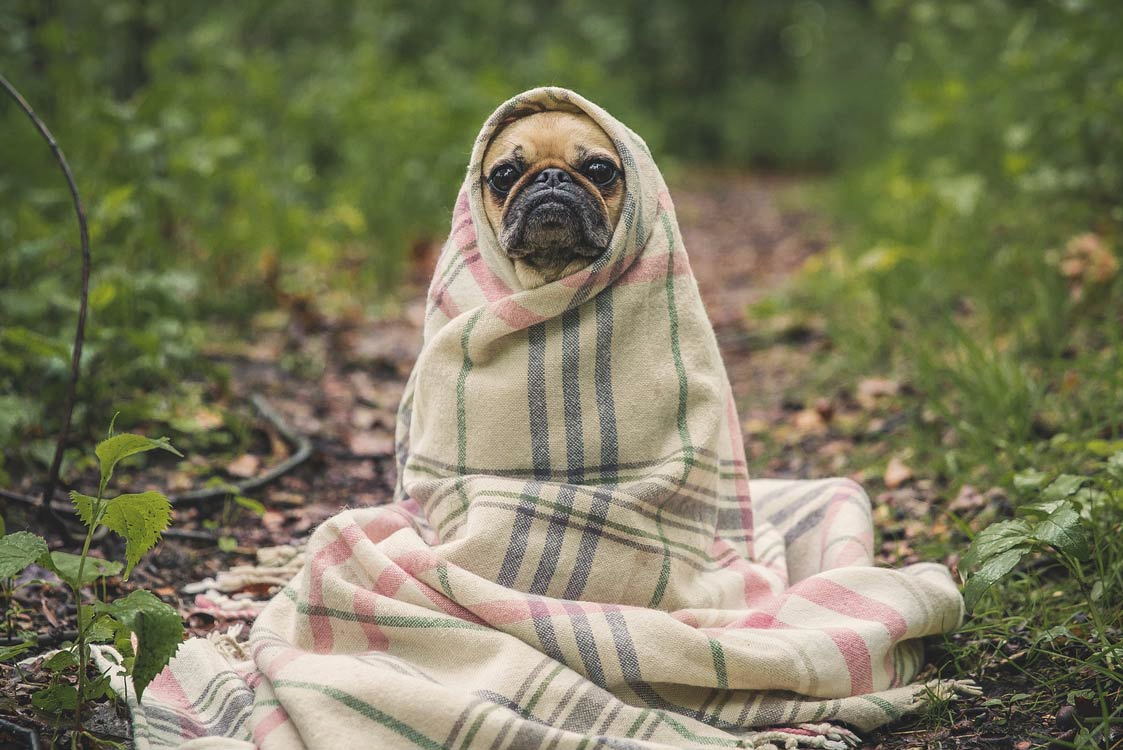 Mr. Wilson
Pug			Male
6 yrs. old		21 lbs.

Likes: Plaid
Dislikes: The outdoors
The Little Things in Life
Cats and Other Small Pets
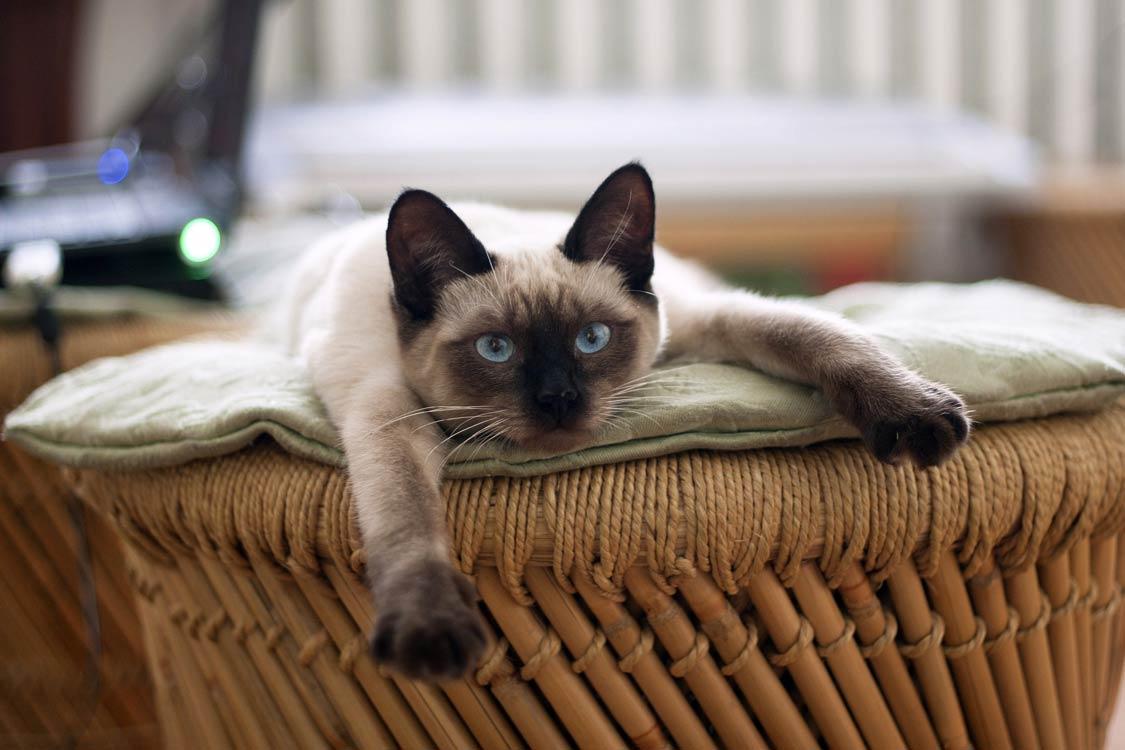 Loaf
Siamese		Female
4 yrs. old		8 lbs.

Likes: Watching TV
Dislikes: Sharing the remote
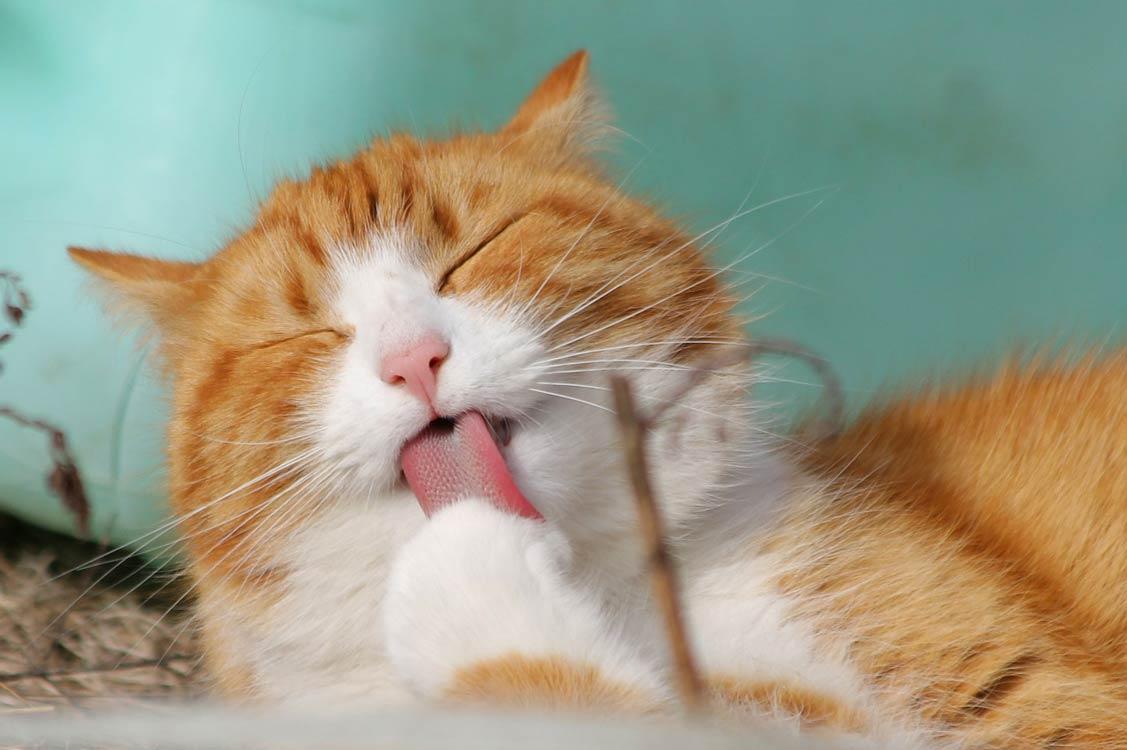 Arbuckle
Orange tabby	Male
2 yrs. old		10 lbs.

Likes: Lasagna
Dislikes: Mondays
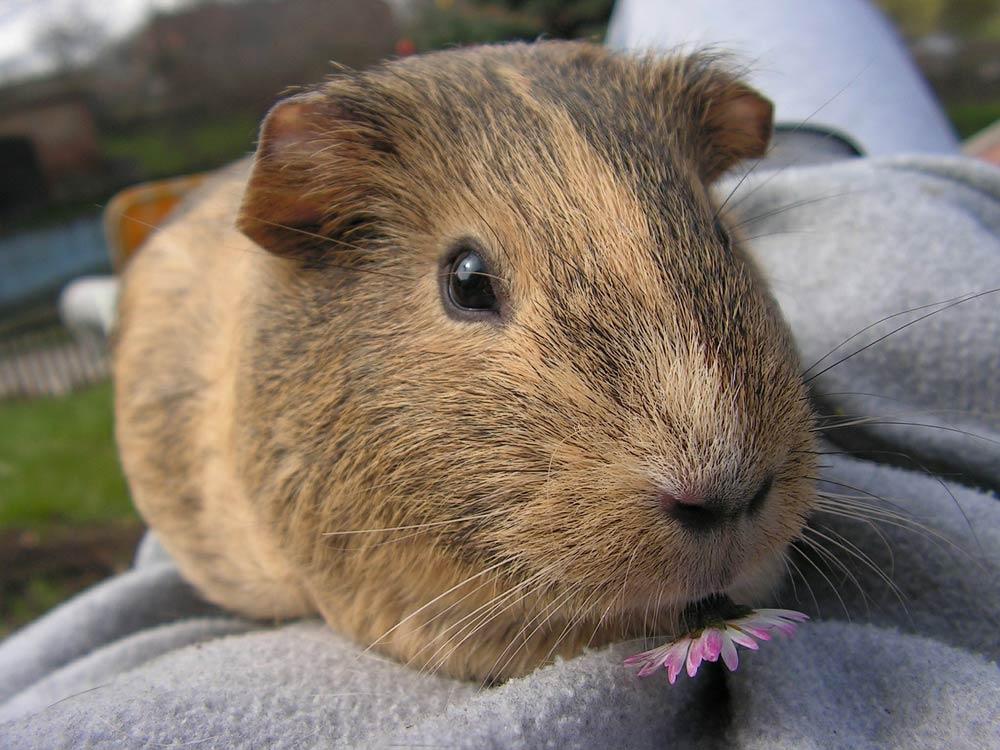 Egg
Guinea pig		Female
1.5 yrs. old		2 lbs.

Likes: Math
Dislikes: Sports
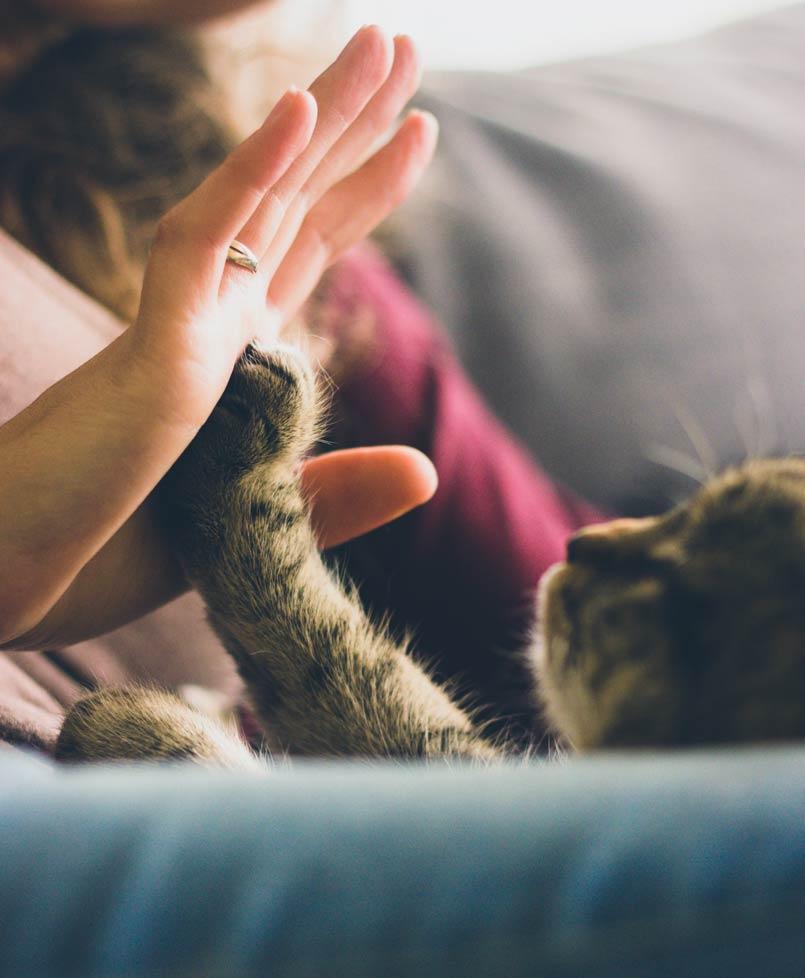 Contact Us
Shelbyfield Animal Rescue
info@shelbyfieldrescue.com 
321-555-3746

Shelter Hours
Monday – Saturday
10:00 AM – 6:00 PM
Opportunities:
Dog walker
Photographer
Foster an animal
Event coordinator
We need your help!